السلطة القضائية
التعرف على مفهوم السلطة القضائية

اهمية القضاء

أركان القضاء
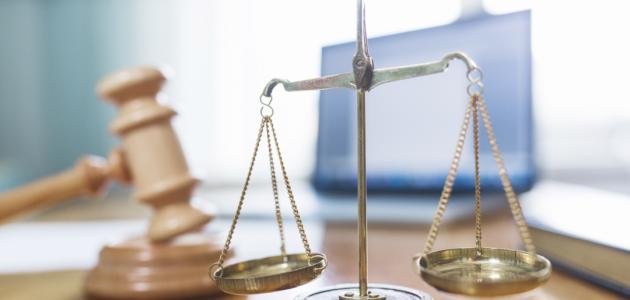 السلطة القضائية
السلطة القضائية : هي السلطة التي تقضي بين الناس في حال وجود خلافات بينهم من اجل إقامة العدل بينهم وإعطاء كل ذي حق حقه 

اهمية القضاء :
1ـ إقامة العدل بين المواطنين          
  2 ـ حل الخلافات بين المواطنين 
3 ـ استقرار الدولة
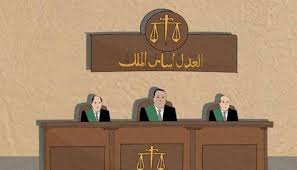 اركان القضاء
أركان القضاء
اركان القضاء : 
1 ـ القضية 	هو موضوع الخلاف بين الافراد
2 ـ القاضي 	هو الشخص الذي يصدر قرار الحكم 
3 ـ المدعي عليه    	الشخص الذي يقدم يحقه شكوى من طرف اخر
4 ـ المدعي 	الشخص الذي يقدم الشكوى للمحكمة 

 يحق لكل من المدعي والمدعى عليه أن يوكل محامياً للدفاع عن قضيته امام القاضي